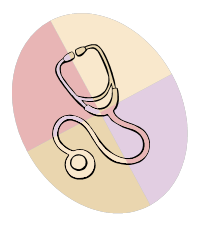 Auscultation
Techniques
Patient should be relaxed in a proper position.
Ask the patient to take deep breaths with his/her mouth open 
Attempt to minimize as much outside noise as possible
Encourage patient not to make any moaning and groaning noises

Listen to complete inspiration and expiration
     at least in  3-4 places
Start with the suspected healthy side
Compare both sides from side to side and from up to down
Auscultate the following:
1-Heart sounds
2- Breath sounds(Basic lung sounds)
3-Vocal resonance(Transmited sounds) 
4-Adventitious breath sounds
Characteristics of vesicular:
Soft, low pitched, and rustling in quality.
Inspiratory phase lasts longer than the expiratory phase with an inspiratory-expiratory ratio (I:E) of about 3:1 during tidal breathing. (Short duration of exhalation because most high frequencies are concentrated in the last two thirds of exhalation and thus totally eliminated by the presence of alveolar air.)
Intensity of inspiration is greater than that of expiration
Inspiration is higher pitch than expiration
No pause between inspiration and expiration
Characteristics of bronchial:
It is loud, hollow, and high pitch
Expiratory phase is longer than inspiratory phase with the I:E changing from normal 3:1 to 1:1
There is distinct pause between inspiration and expiration due to absent alveolar phase.
It is associated with whispering pectoriloquy.
It is normally heard over the manubrium and right upper chest and interscapular area.
Abnormal Breath Sounds
Vesicular BS:

1-Harsh with prolonged exp.:BA,ch.bronchitis
2-Diminished or Absent:
    Pneumothorax, Pleural effusion, Atelectasis, Obesity,Acute severe asthma 
 3-Diminished with prolonged exp. (COPD)
bronchial BS: as tracheal breath sounds but in other abnormal sites
       May be low pitched ( blowing in a cuffed hand) in a cavity with        relaxed wall eg. Lung abscess

     Or high pitched ( blowing into an empty bottle) in a cavity under  tension eg. pneumothorax
Transmitted sounds(Vocal resonance)
It is a sound results from transmitted voice from larynex (when pt. says 99 or 44) depending upon filtering rule of high frequency component of vowels by healthy alveoli
Types: 

1-Bronchophony:normally the spoken sounds are unclear ,but in diseased side it becomes loud and clear.
Transmitted sounds(Vocal resonance)
2-Whispered pectoriloquy (pure high frequency sound) more specific
Normally it is absent, but in diseased side it becomes louder , clearer whispered sounds 
3-Egophony: E→A change at diseased side 
 in more consolidated areas, and upper border of massive effusion
 
 Positive vocal resonance 
In consolidation,collapse with patent bronchus,cavitation with pericavitary consolidation,extensive fibrosis
Crackles it is a discontinuous adventitious sound <250ms heard mostly during inspiration.
Depending on their number, as either scanty or profuse.
Depending on their predominant frequency, as high-pitched (fine) or low-pitched (coarse)
Finally, depending on their timing during inspiration, as either early, mid, or late inspiratory
Crackles
Types:

A)Early and mid inspiratory crackles
due to passage of air through  thin film of secretions in large and medium sized  airways
Coarse,resolves with coughing
In:bronchitis bronchiectasis
Crackles
B)Late inspiratory 
Sudden reopening of partially collapsed alveoli and small airways in inspiration due to presence of interstitial fluid ,fibrosis
Fine late high pitched
Don’t clear with coughing,gravity dependent
In: IPF,interstitial pulmonary edema
Adventitious soundsWheeze and Rhonchi
Continuous adventitious sound lasts more than 250 ms.
Wheezes and rhonchi are continuous musical lung sounds. due to partial airway obstruction mostly during expiration(may be in insp.)
Stridor: inspiratory wheezes(never exp. Alone) ,upper aiway>lower chest,heard over the trachea and larynx
Pleural rub
Interrupted adv. Sound ,leathery like,localized low pitched than crackles, mainly during inspiration  &expiration but never exp. alone, fleeting
Mech. Friction of  rough pleural surfaces
In: primary or secondary pleurisy
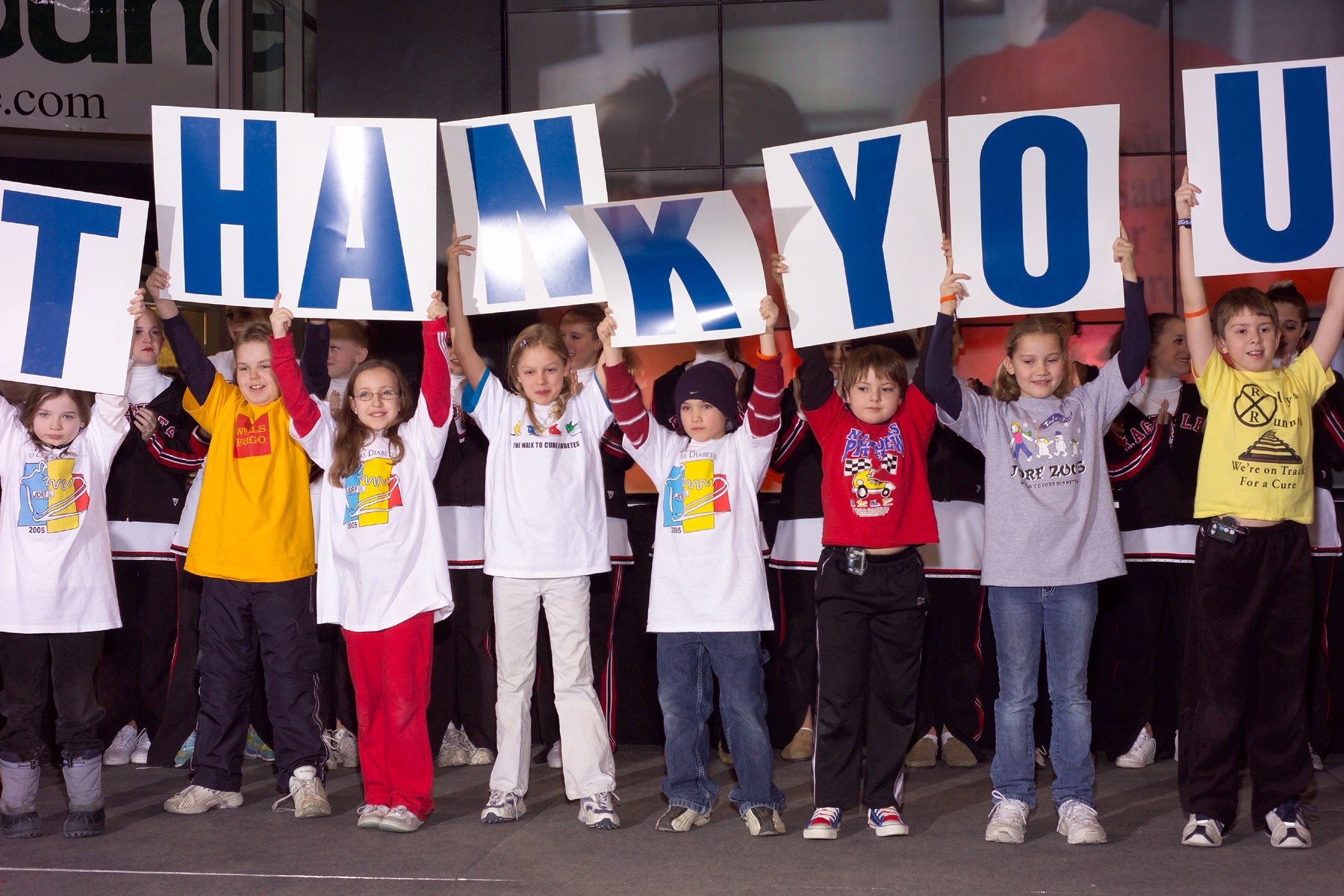